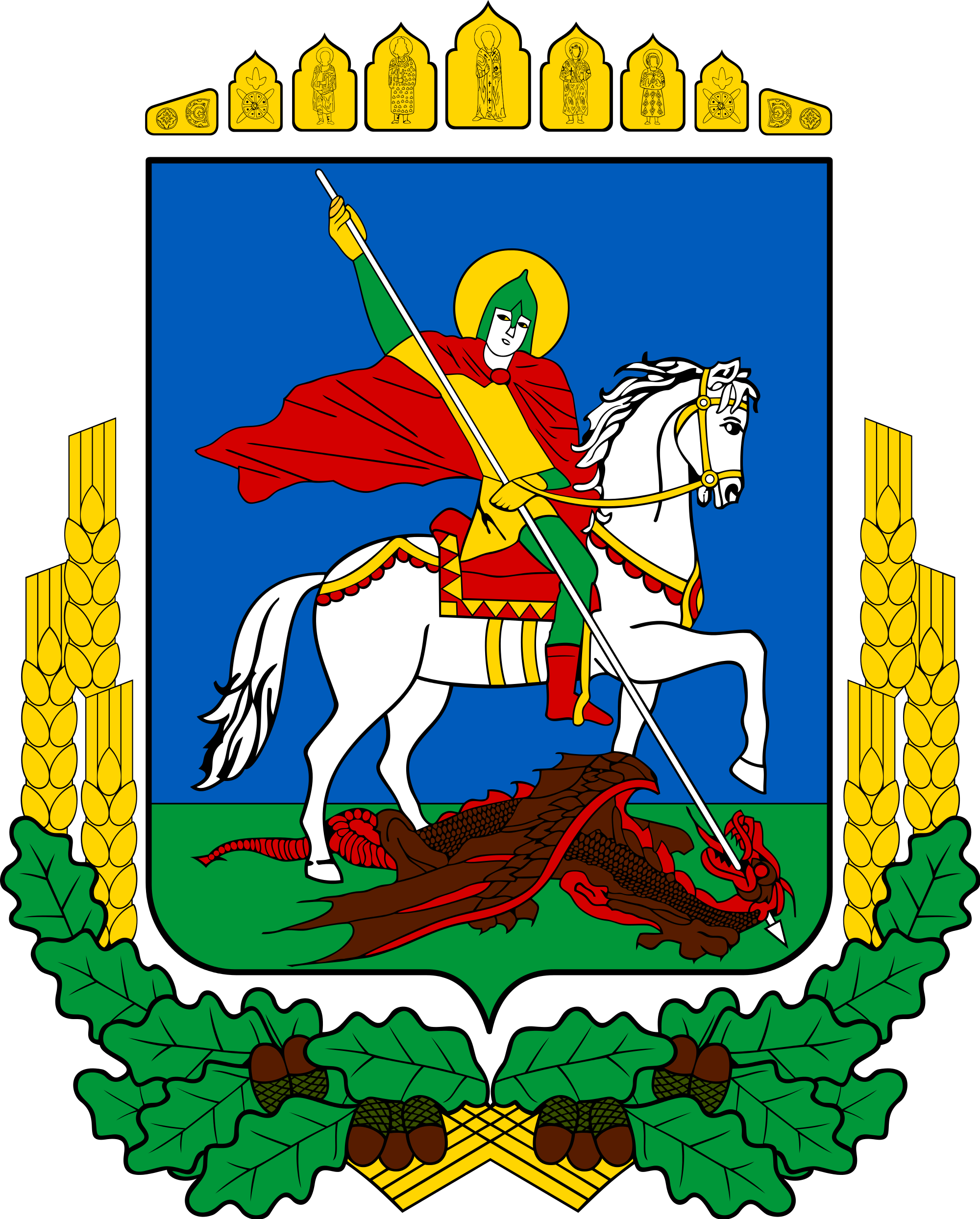 Київська обласна державна адміністрація
Моніторинг та оцінка результативності реалізації державної регіональної політики райдержадміністраціями та міськвиконкомами (обласного значення)
Рейтинг I квартал 2018 року
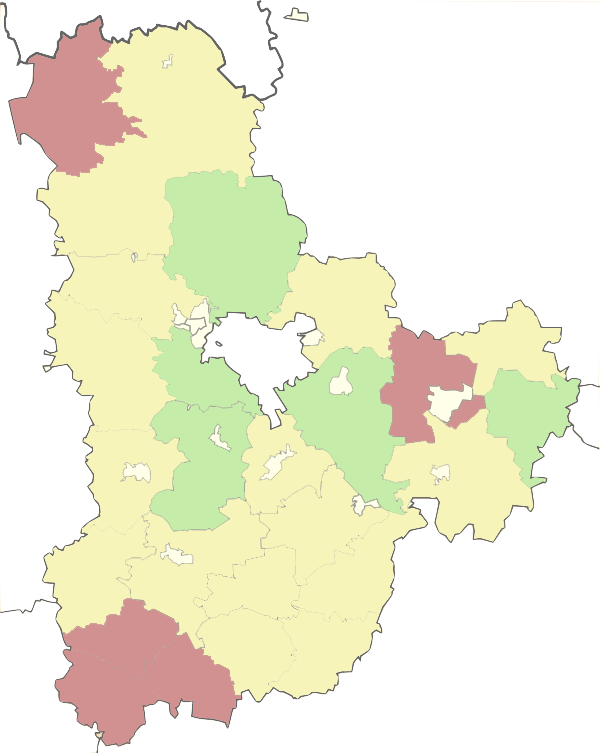 Загальна рейтингова оцінка
Напрями:
Виконавча дисципліна
Економічна ефективність
Інвестиційний розвиток
Фінансова самодостатність
Відкритість влади та доступність до адміністративних послуг
Ефективність ринку праці
Розвиток інфраструктури
Відновлювана енергетика та енергоефективність
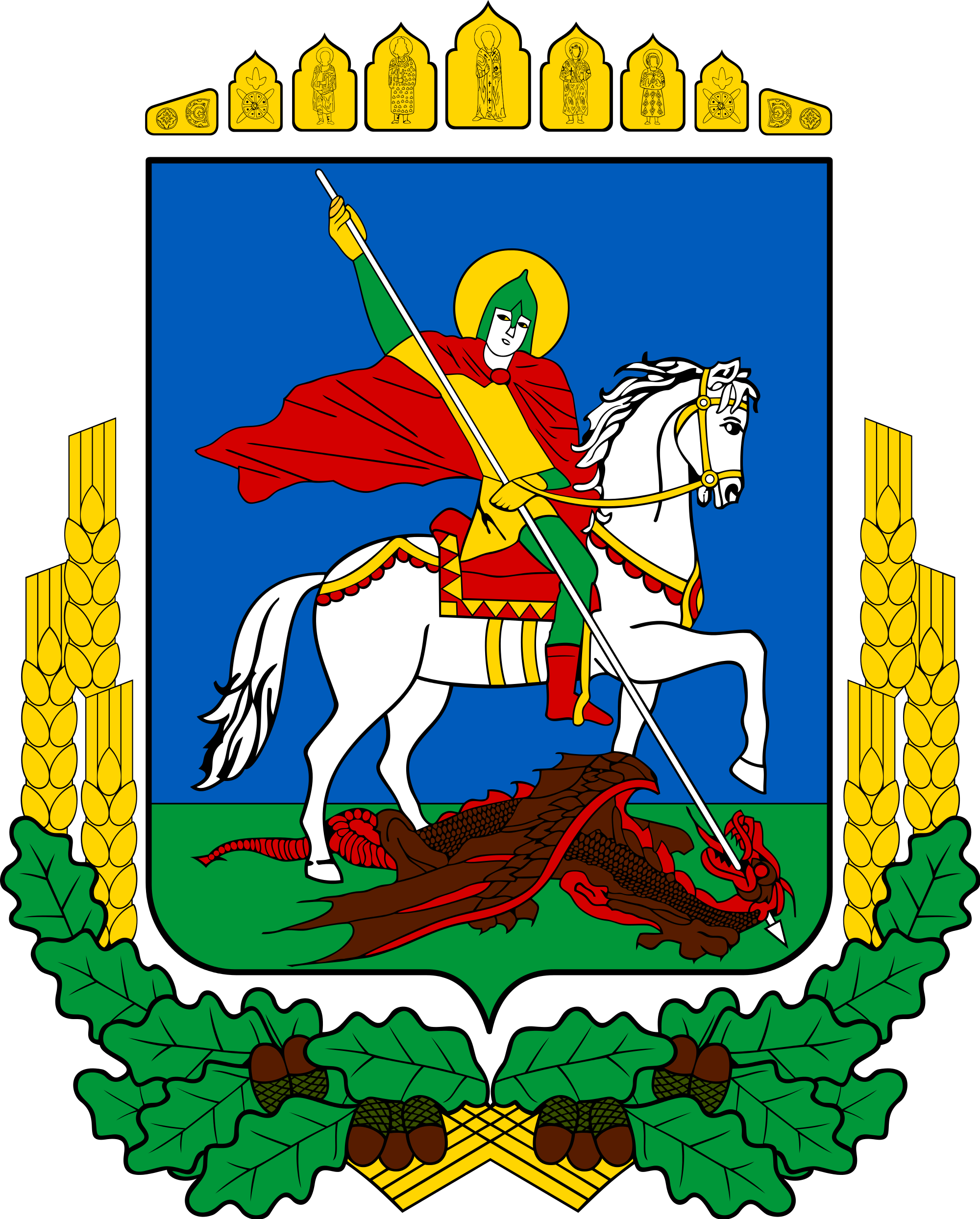 Департамент економічного розвитку і торгівлі
[Speaker Notes: Готово]
Виконавча дисципліна
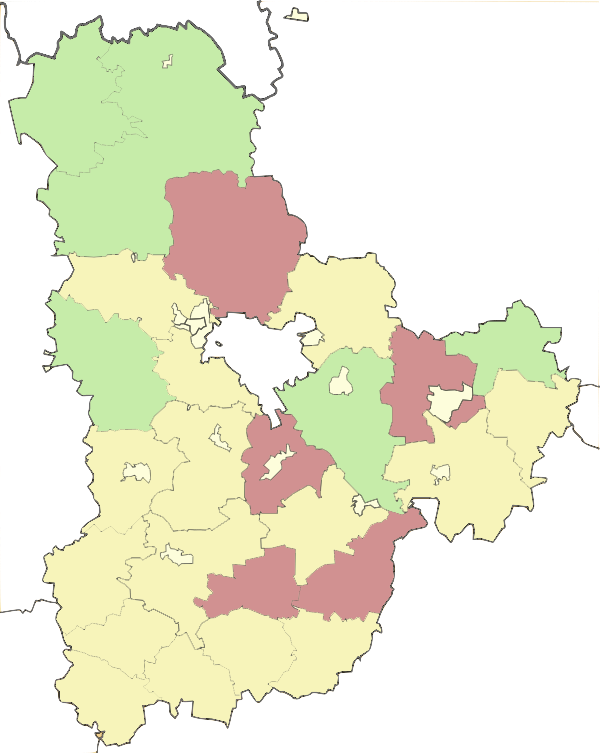 Показники напряму:
Відсоток виконання актів та доручень Президента України, Кабінету Міністрів України, актів міністерств, інших центральних органів виконавчої влади, розпоряджень та доручень голови облдержадміністрації
Відсоток своєчасно розглянутих звернень громадян
Відсоток своєчасно розглянутих звернень громадян, які надійшли через комунальний заклад "Київський обласний контактний центр опрацювання звернень до органів виконавчої влади"
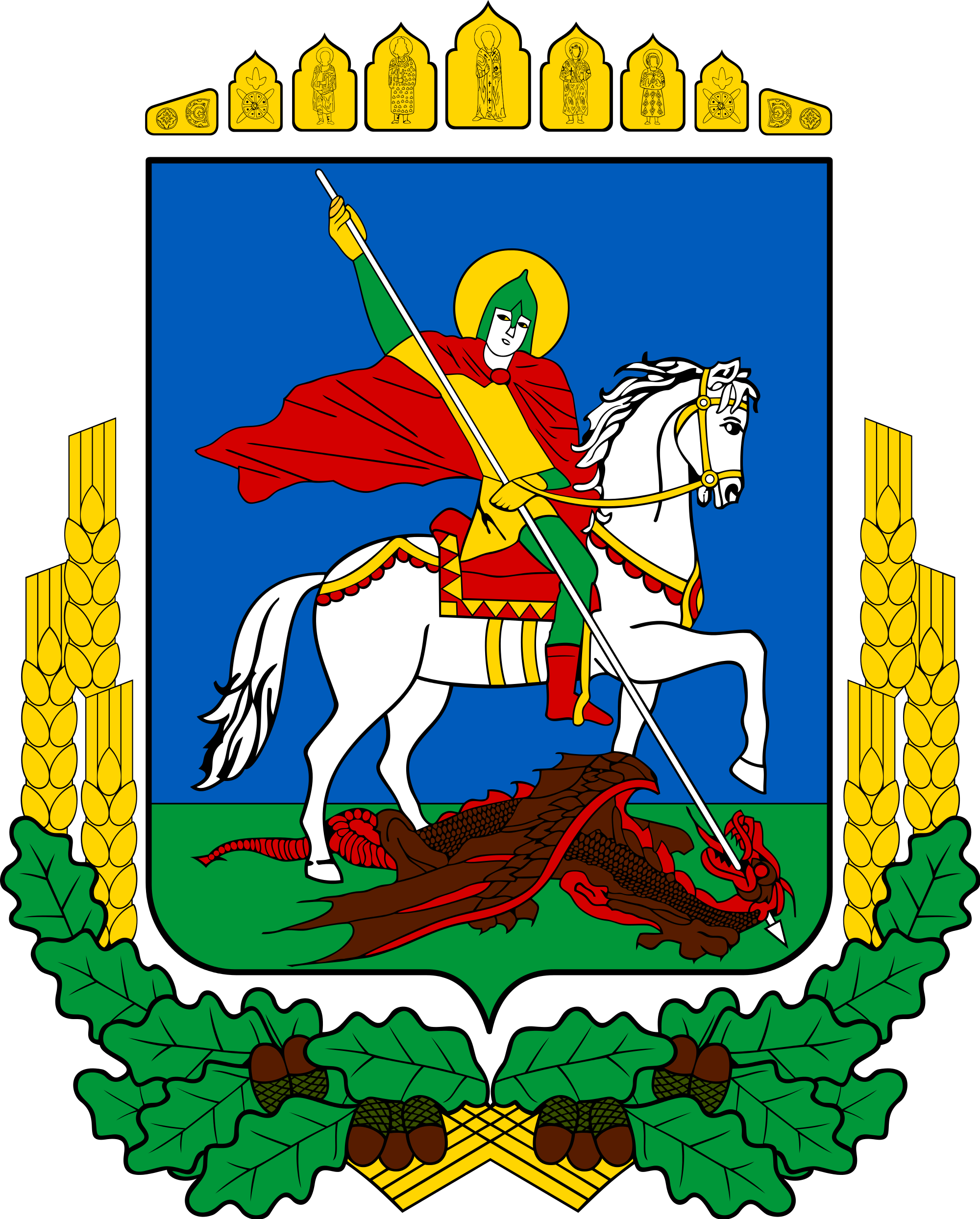 Департамент економічного розвитку і торгівлі
[Speaker Notes: Готово]
Економічна ефективність
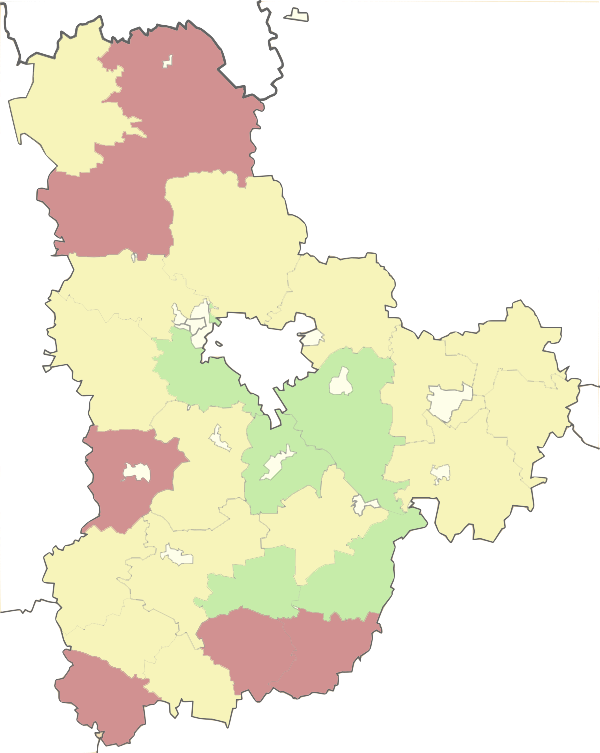 Показники напряму:
Обсяг реалізованої промислової продукції у розрахунку на одну особу населення
Реалізація основних видів продукції сільськогосподарськими підприємствами за районами
Обсяг виконаних будівельних робіт у розрахунку на одну особу населення
Роздрібний товарооборот у розрахунку на 1 особу населення
Індекс фізичного обсягу роздрібного товарообороту підприємств (у порівнянних цінах)
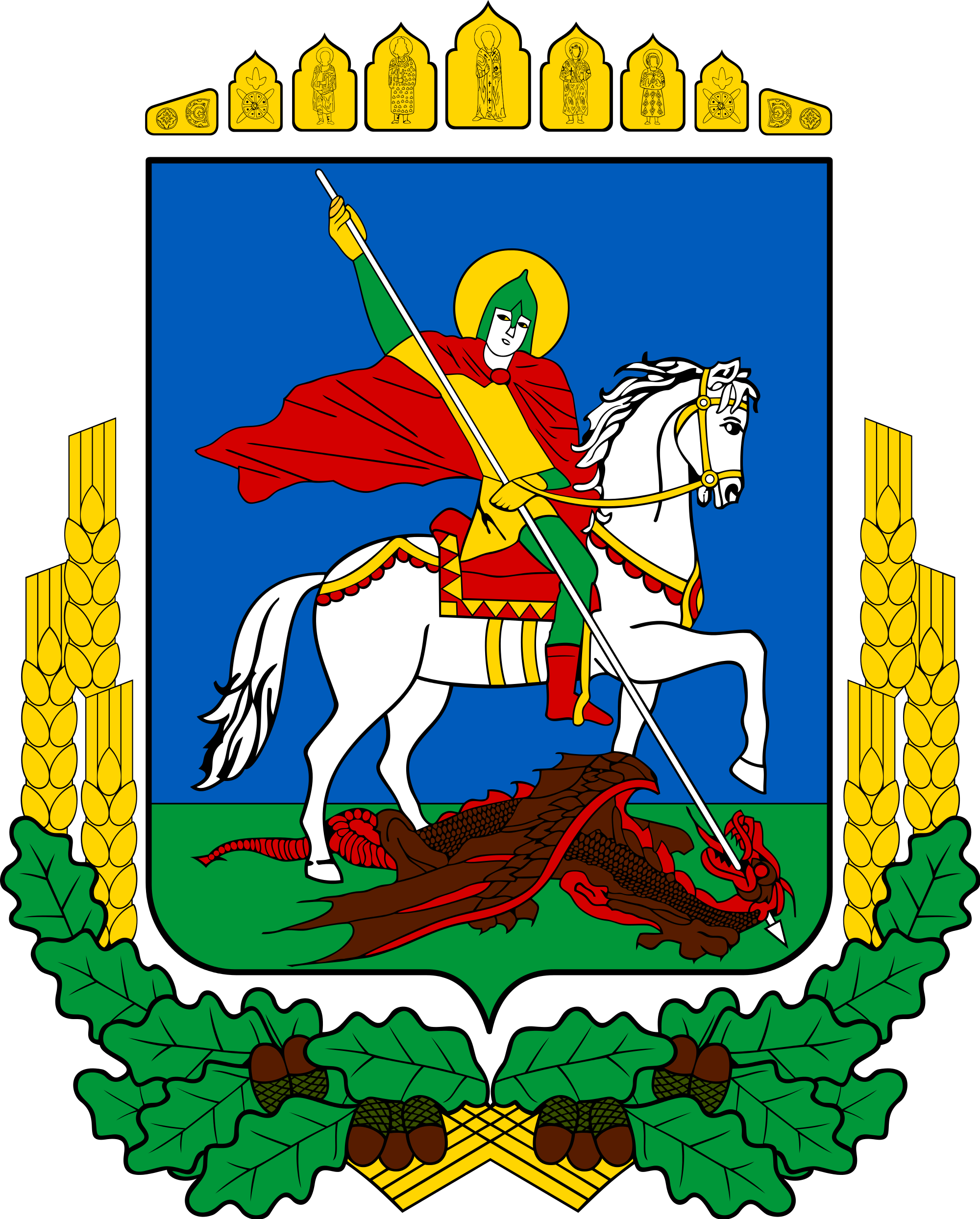 Департамент економічного розвитку і торгівлі
[Speaker Notes: Готово]
Інвестиційний розвиток
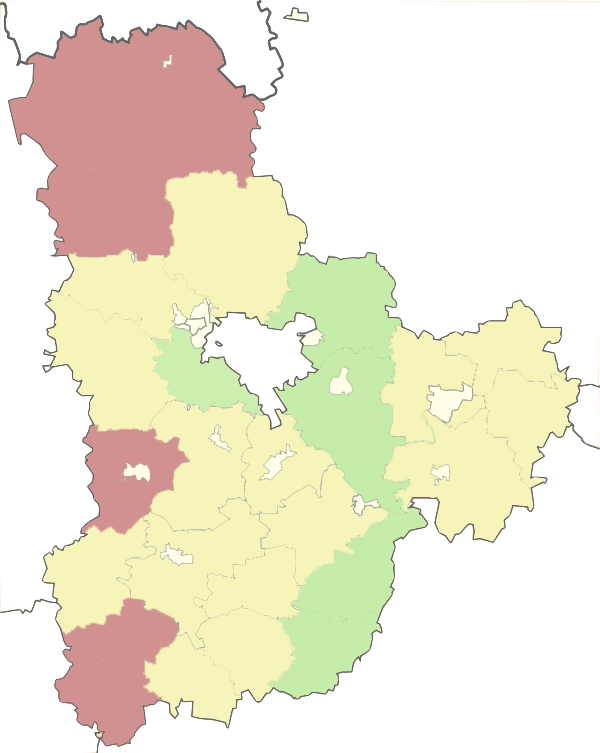 Показники напряму:
Обсяг капітальних інвестицій (крім інвестицій з державного бюджету) у розрахунку на одну особу населення наростаючим підсумком з початку року
Темп зростання (зменшення) обсягу прямих іноземних інвестицій (акціонерного капіталу), відсотків до обсягу на початок року
Обсяг прямих іноземних інвестицій (акціонерного капіталу) у розрахунку на одну особу населення наростаючим підсумком з початку інвестування, доларів США
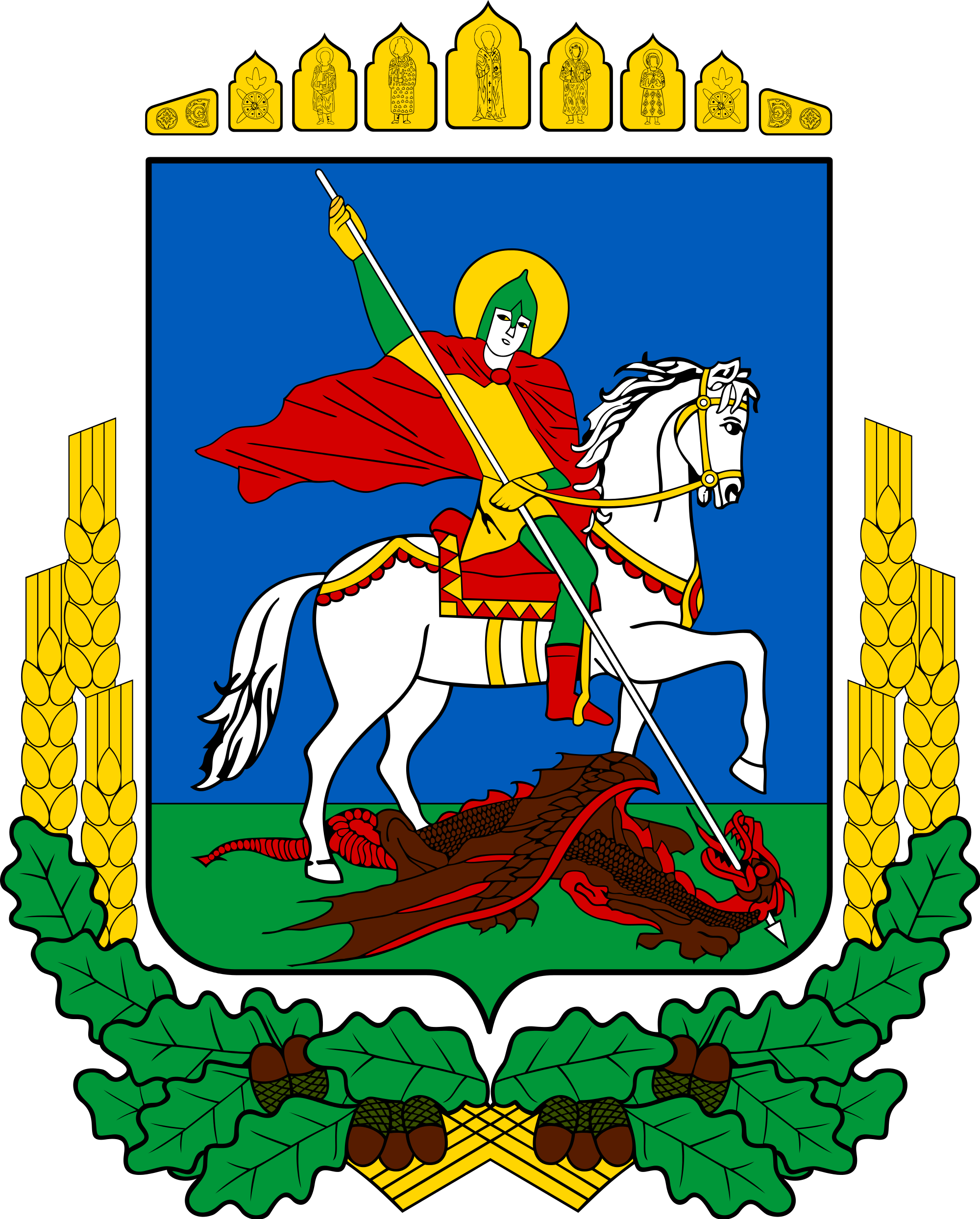 Департамент економічного розвитку і торгівлі
[Speaker Notes: Готово]
Фінансова самодостатність
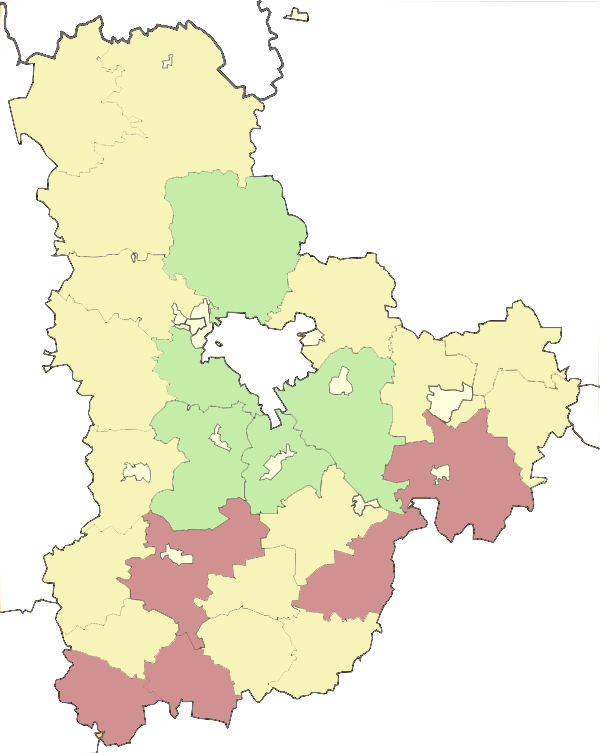 Показники напряму:
Темп зростання (зменшення) доходів місцевих бюджетів (без трансфертів), відсотків до попереднього року
Доходи місцевих бюджетів (без трансфертів) у розрахунку на одну особу населення
Темп зростання (зменшення) податкового боргу за грошовими зобов’язаннями платників податків без урахування податкового боргу платників податків, які перебувають у процедурах банкрутства або щодо яких судом прийнято рішення (постанову) про зупинення провадження у справі, відсотків до початку року
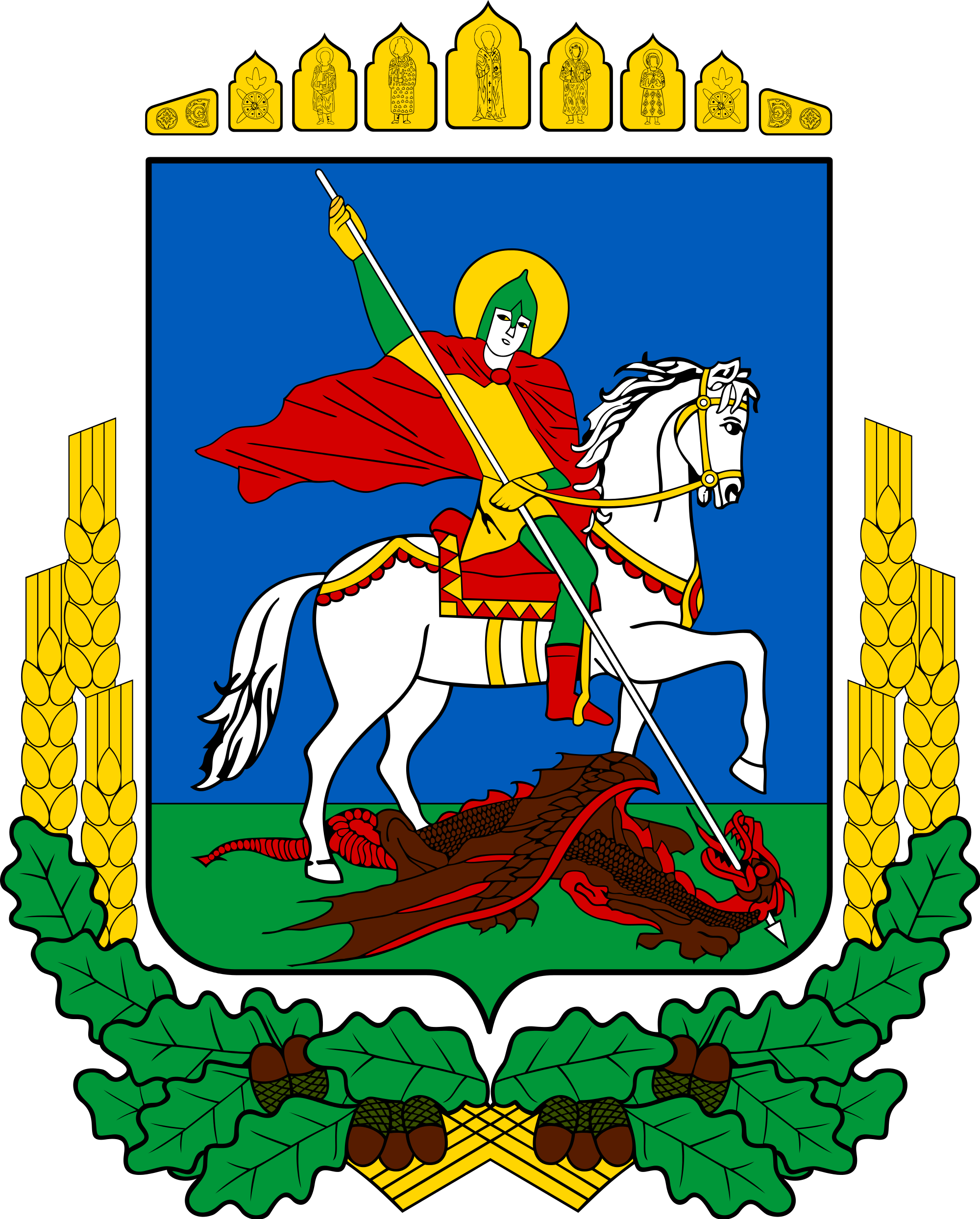 Департамент економічного розвитку і торгівлі
[Speaker Notes: Готово]
Відкритість влади та 
доступність до адміністративних послуг
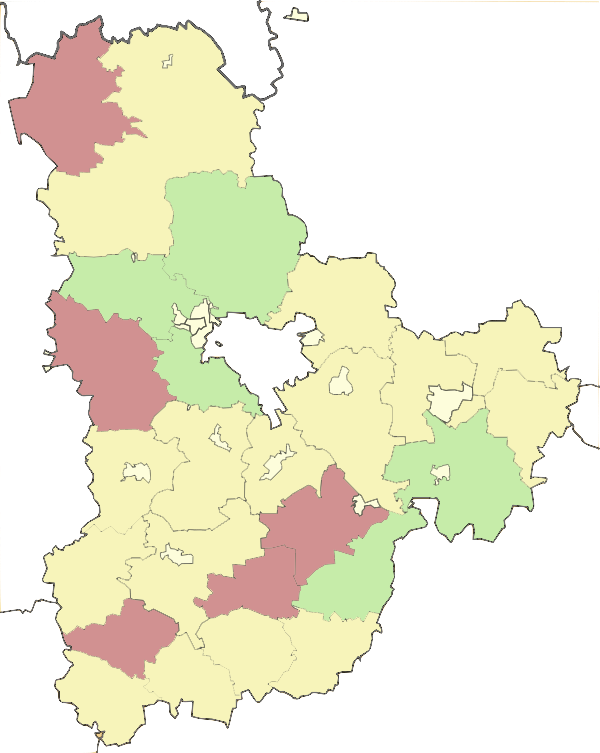 Показники напряму:
Кількість наданих адміністративних послуг центрами надання адміністративних послуг у розрахунку на 1 тис. осіб наявного населення
Кількість видів послуг, які фактично можна отримати в центрах надання адміністративних послуг
Кількість електронних послуг, що надаються в районі/місті
Обсяг оголошених закупівель товарів, робіт, послуг у системі електронних закупівель "ProZorro" в районі/місті, грн./1 тис. Осіб
Обсяг зекономлених коштів за допомогою системи електронних закупівель "ProZorro" в районі/місті, грн./1 тис. Осіб
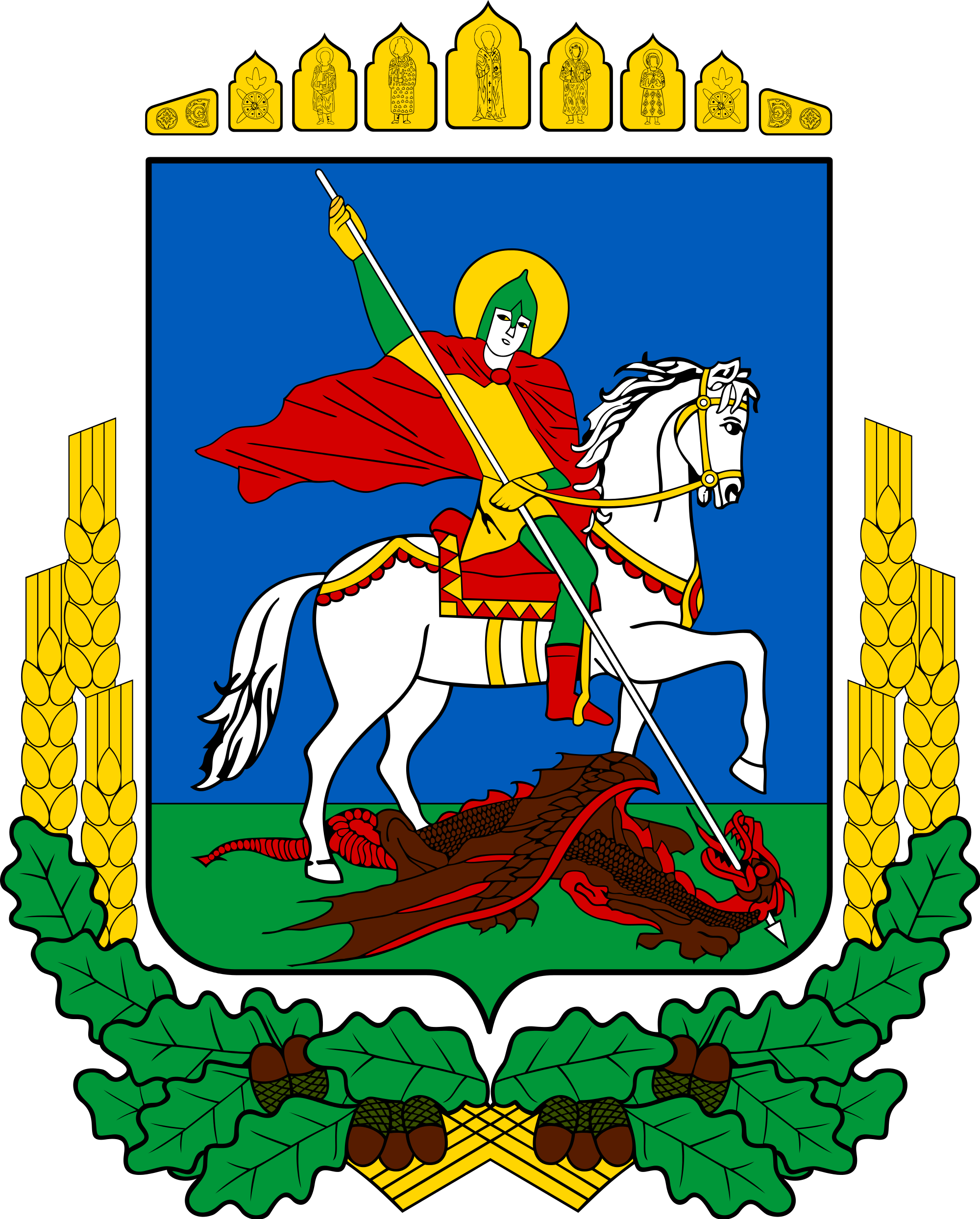 Департамент економічного розвитку і торгівлі
[Speaker Notes: Готово]
Ефективність ринку праці
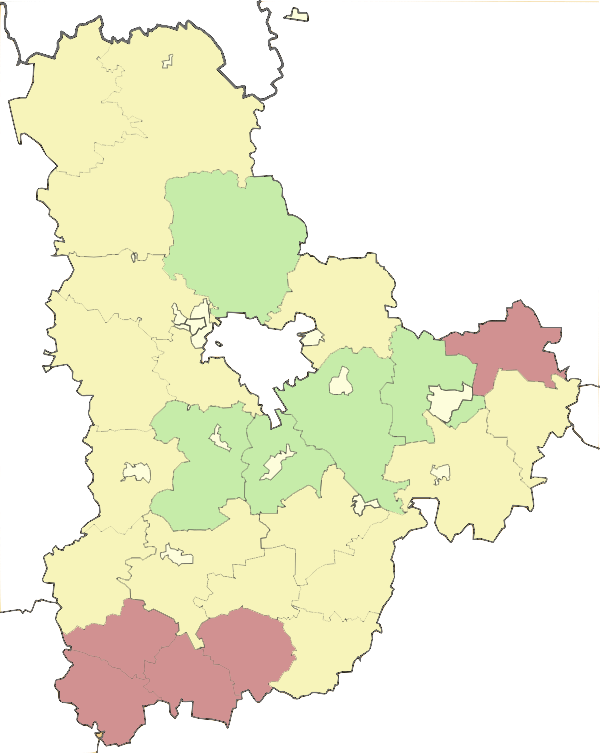 Показники напряму:
Навантаження на одне вільне робоче місце (вакантну посаду)
Кількість працевлаштованих осіб до загальної кількості зареєстрованих безробітних
Середньомісячна заробітна плата штатних працівників
Заборгованість із виплати заробітної плати працівникам економічно активних підприємств (установ, організацій)
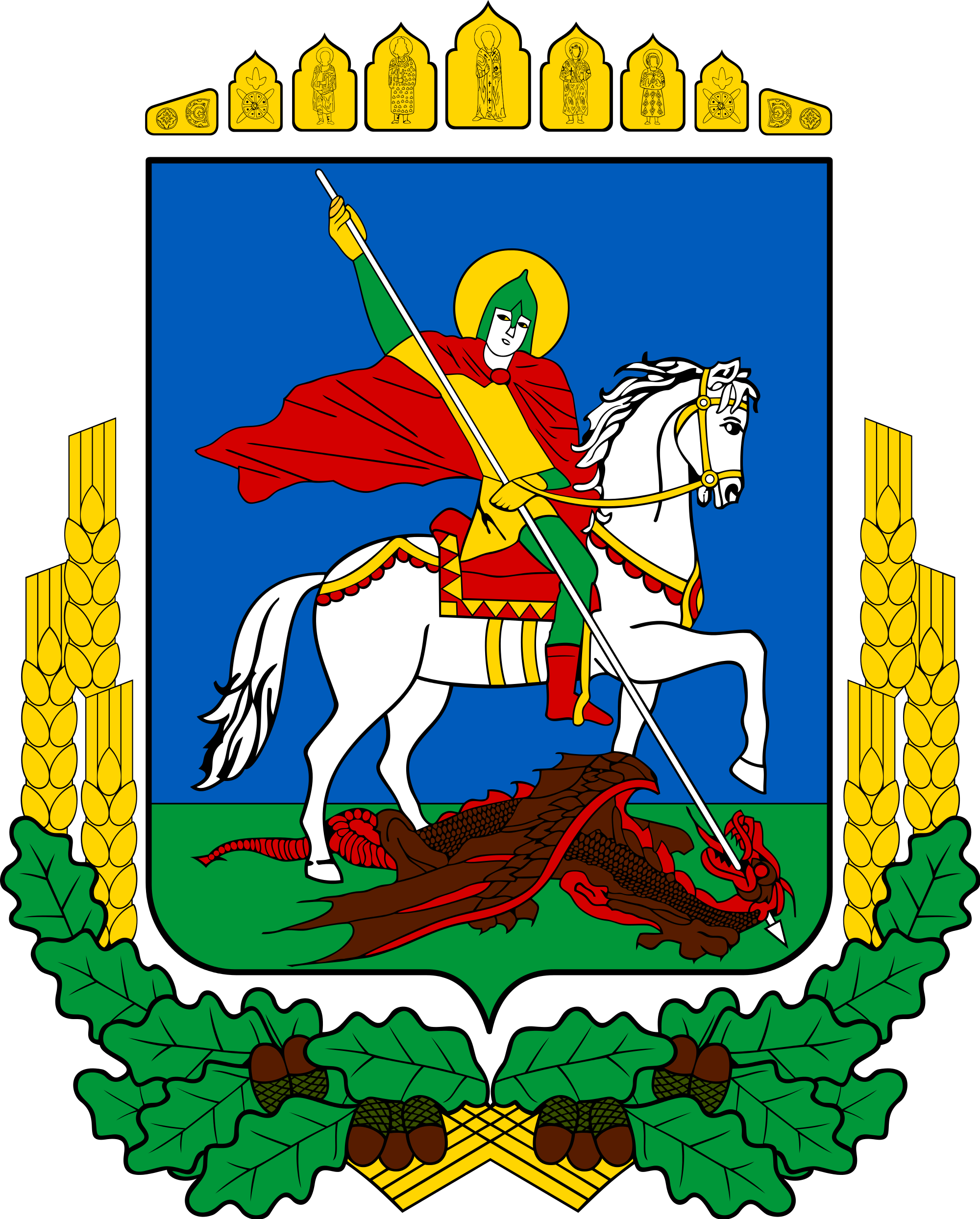 Департамент економічного розвитку і торгівлі
[Speaker Notes: Готово]
Розвиток інфраструктури
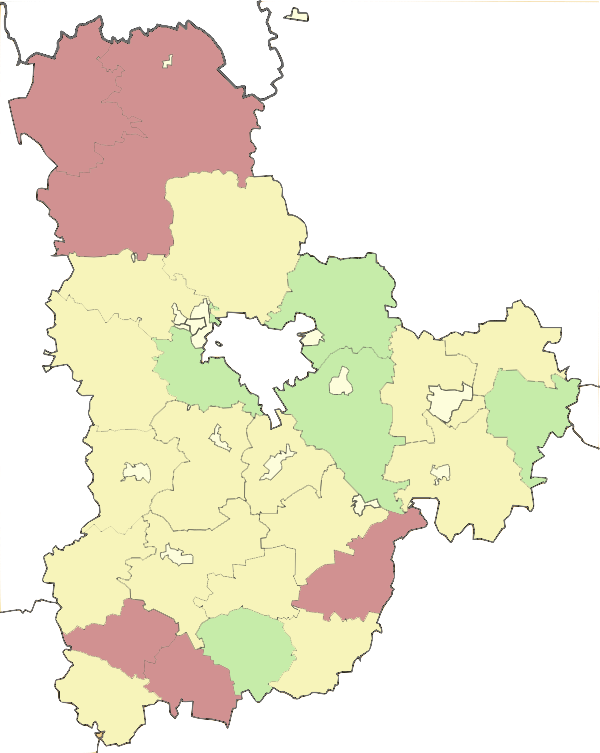 Показники напряму:
Обсяг вантажообороту автомобільного та залізничного транспорту, тис. тонн-кілометрів 
Обсяг пасажирообороту
Обсяг прийнятого в експлуатацію житла у розрахунку на 1 тис. осіб населення, кв. метрів загальної площі
Темп зростання (зменшення) обсягу прийнятого в експлуатацію житла, відсотків до відповідного періоду попереднього року
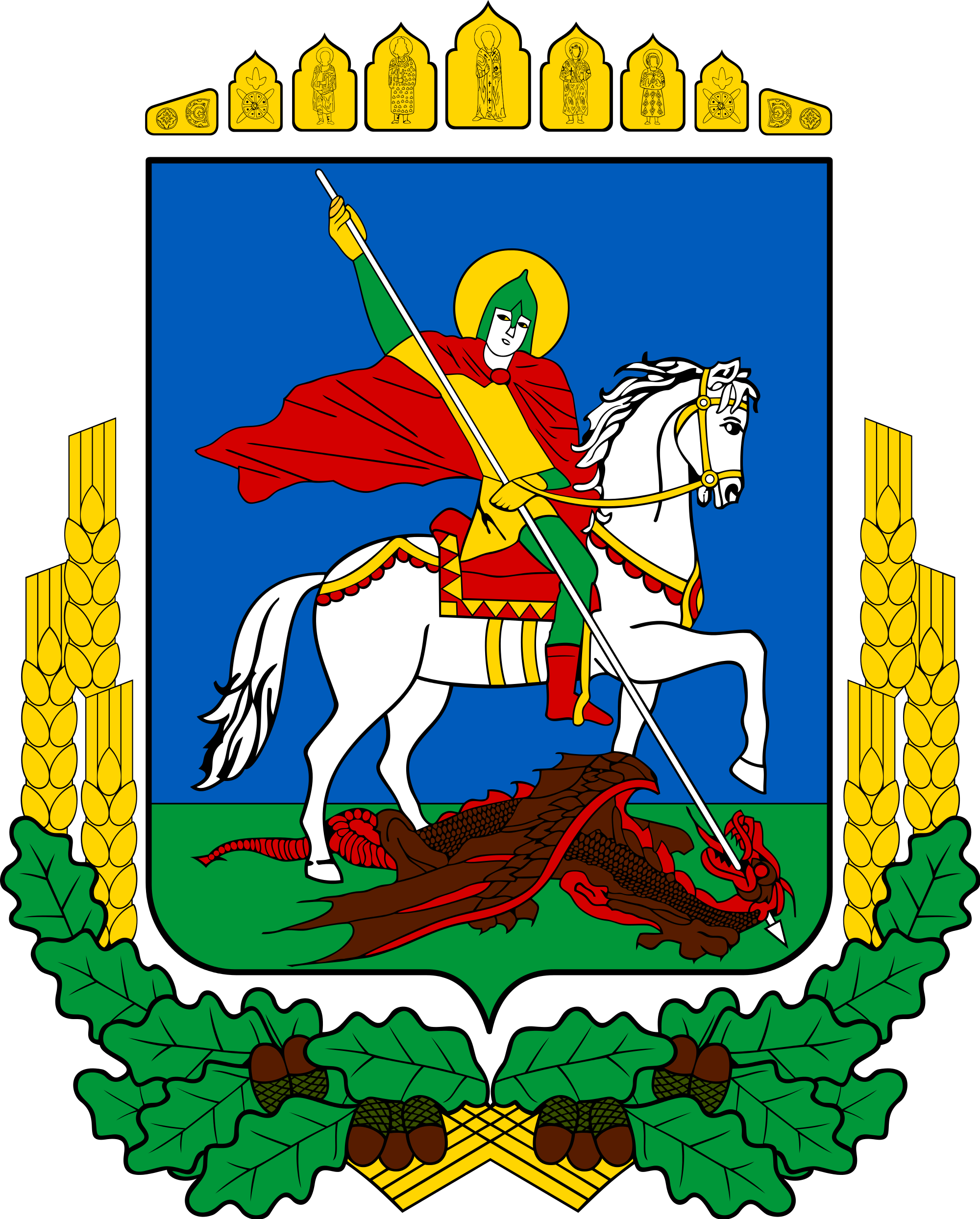 Департамент економічного розвитку і торгівлі
[Speaker Notes: Готово]
Відновлювана енергетика 
та енергоефективність
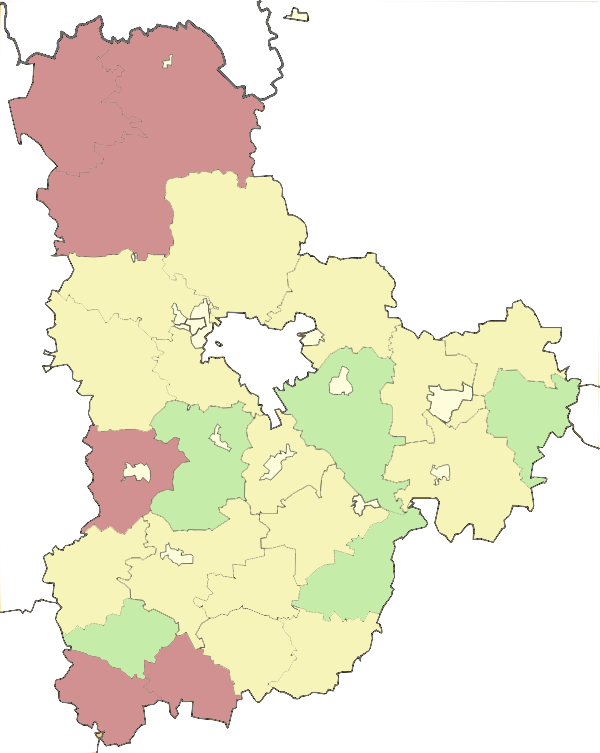 Показники напряму:

Частка оснащення багатоквартирних житлових будинків побудинковими приладами обліку теплової енергії, відсотків до загальної кількості багатоквартирних будинків, які підлягають оснащенню
Частка сумарної потужності котелень на альтернативних видах палива в регіоні, відсотків до загальної потужності котелень регіону
Відсоток закладів та установ соціальної сфери, в яких здійснюється енергомоніторинг
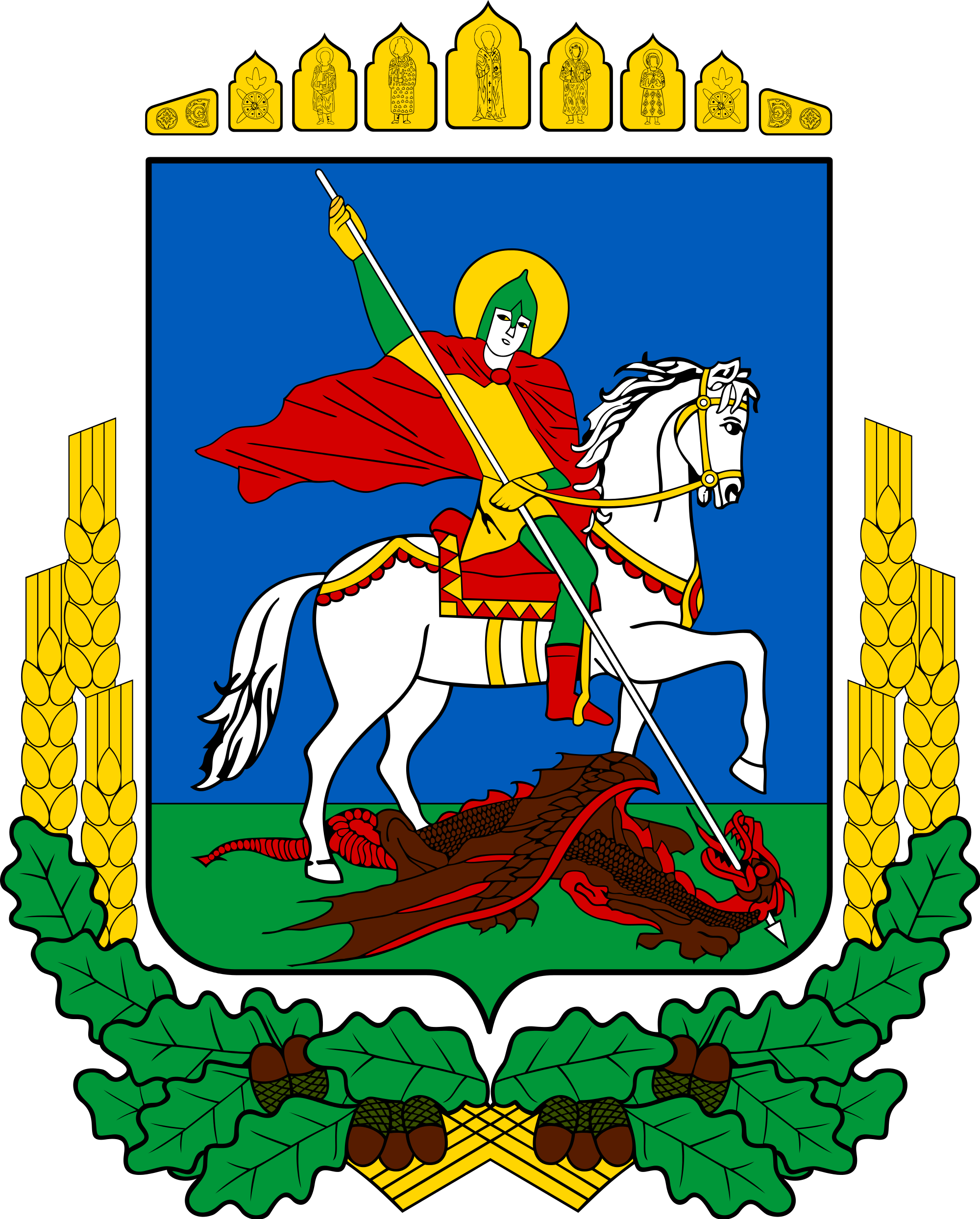 Департамент економічного розвитку і торгівлі
[Speaker Notes: Готово]